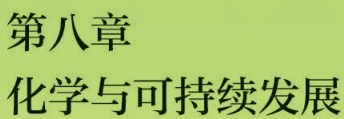 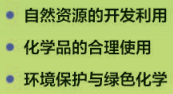 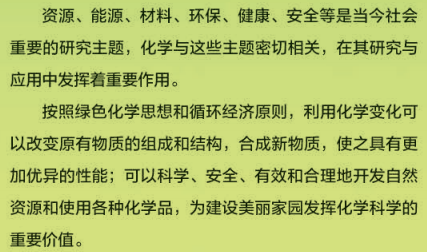 多样性
广阔性
分散性
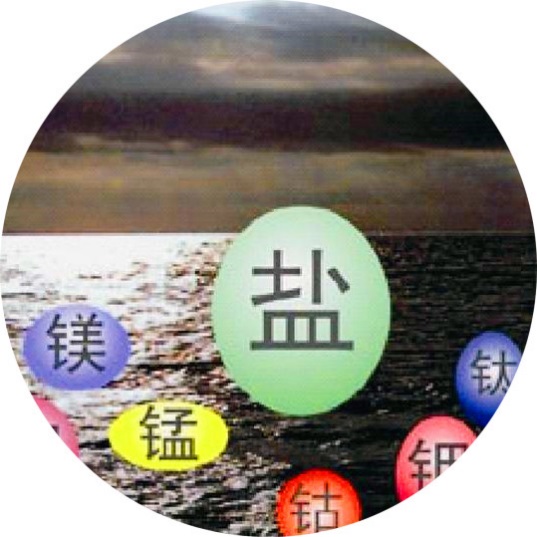 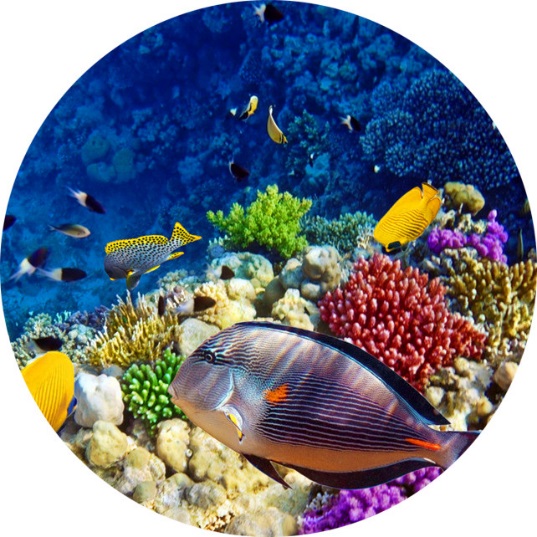 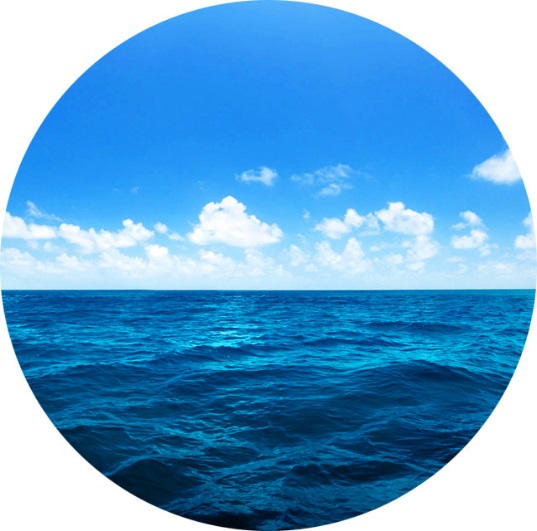 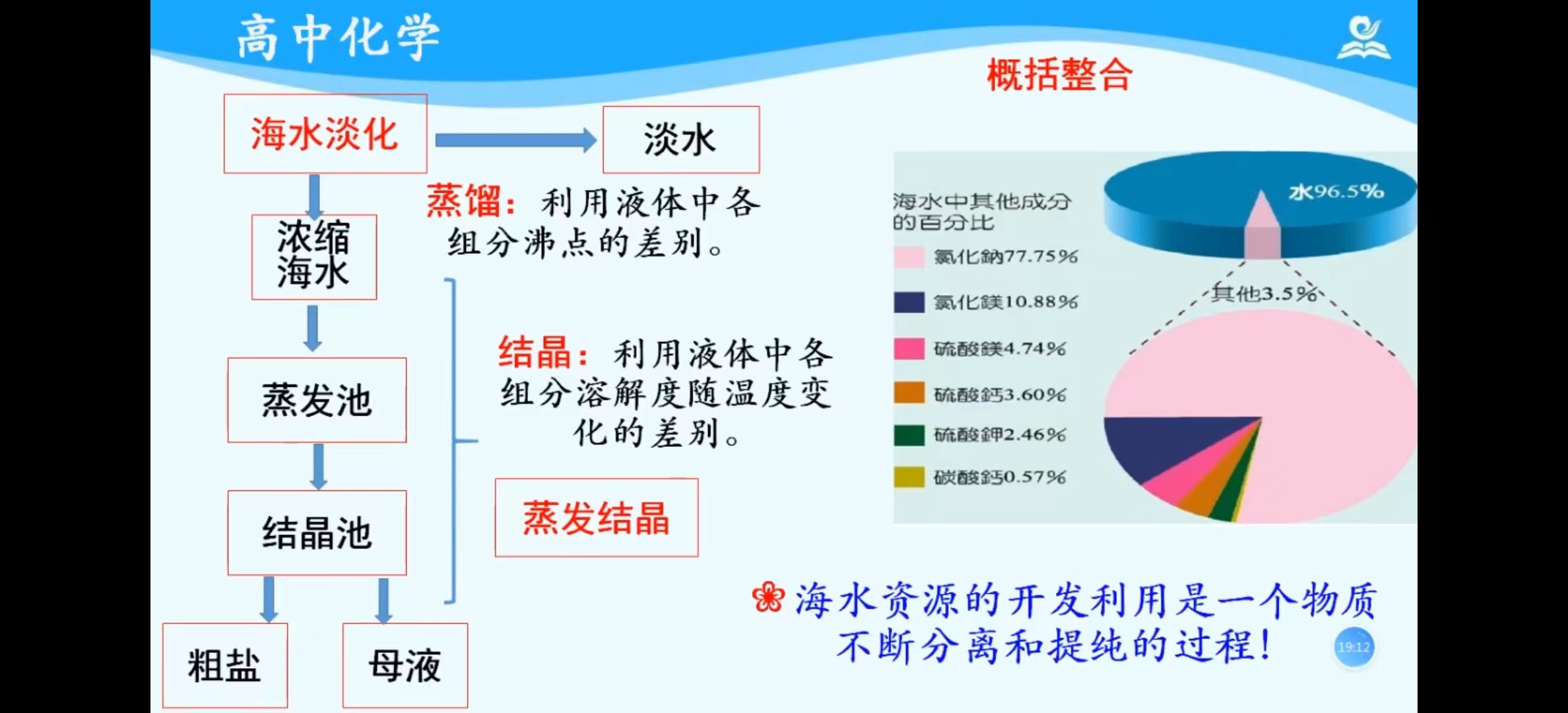 海水的成分
海水资源的特点：
海水中水的储量约为1.3×109 亿吨，占地球总水量 97%
元素种类很多，总计含有80多种元素
许多元素的富集程度很低
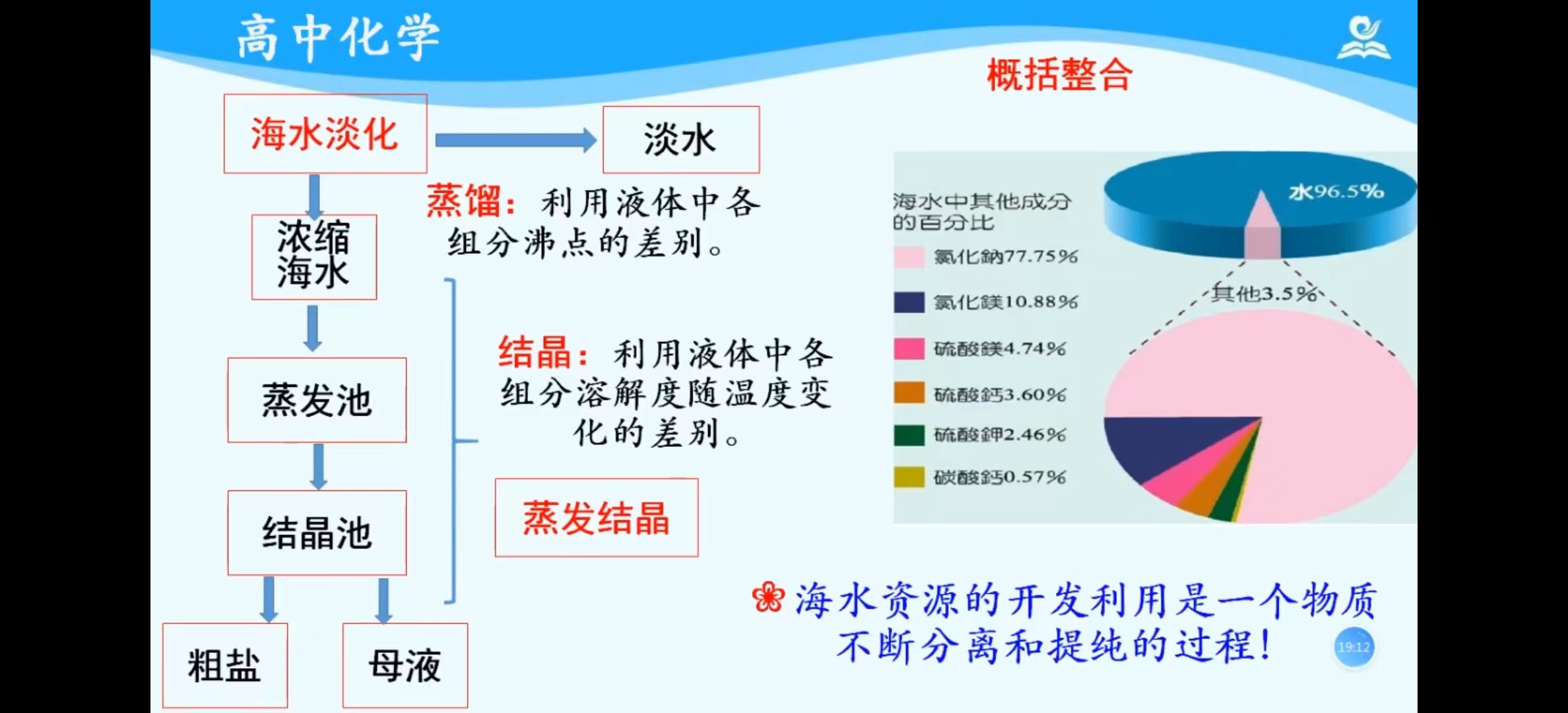 海水的成分
海水资源的综合利用
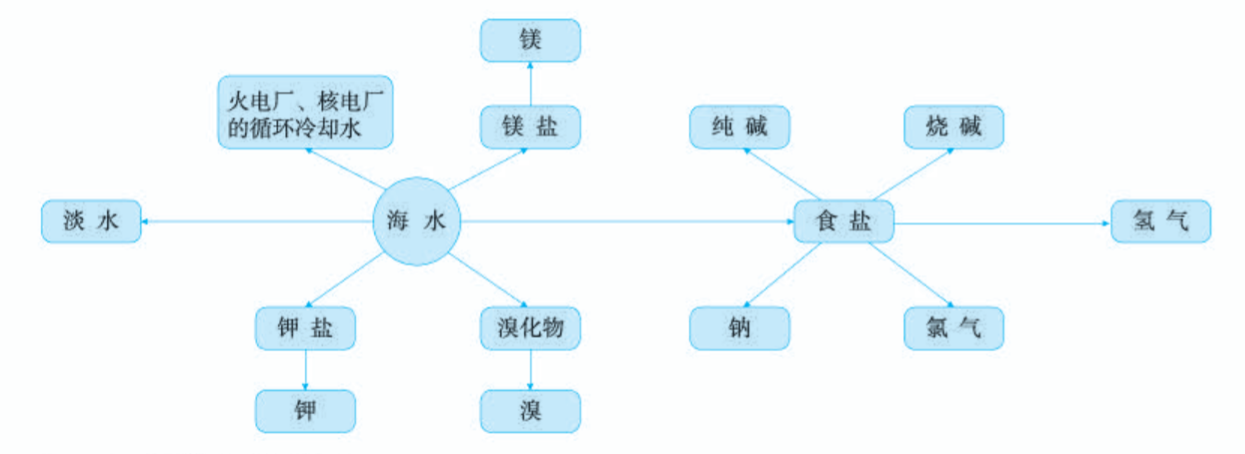 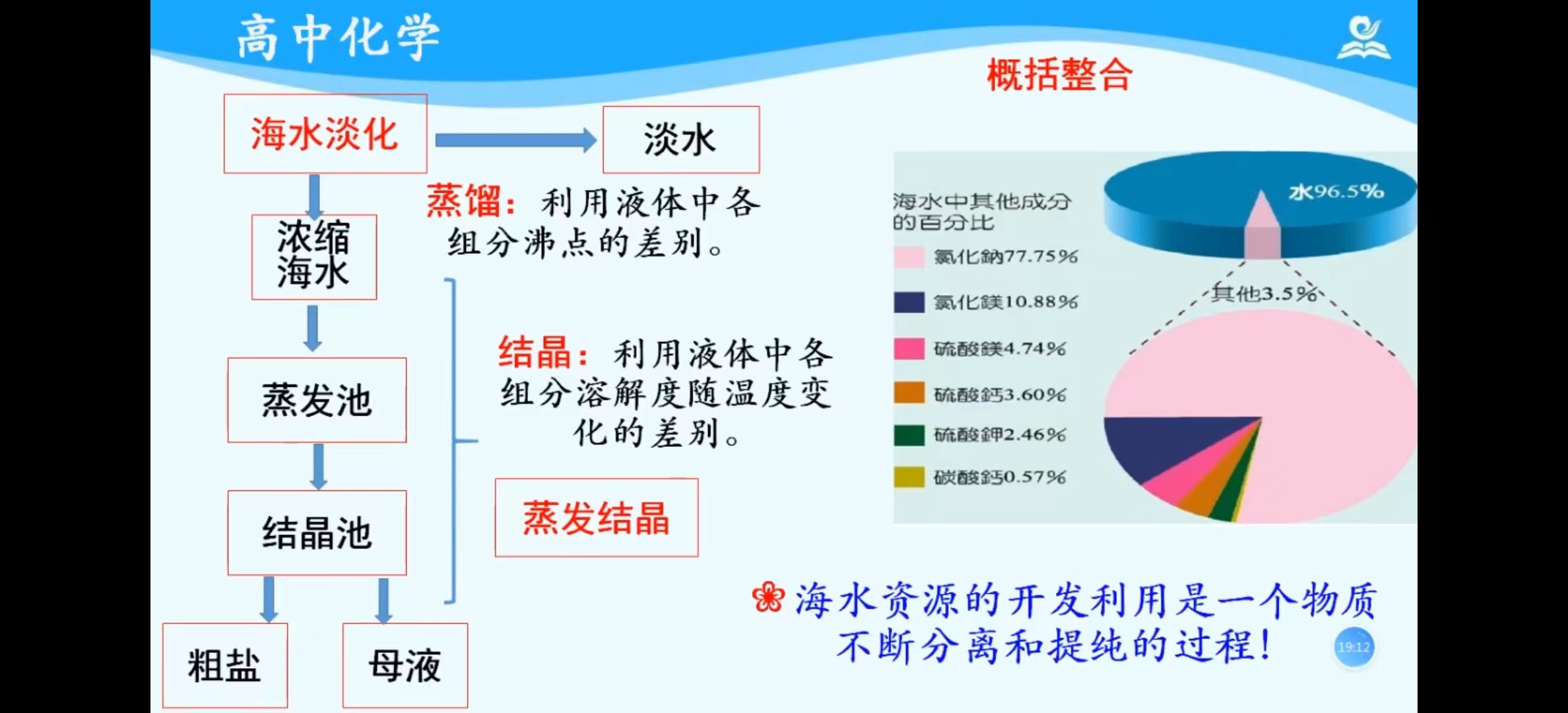 海水的成分
海水资源的开发利用
水资源和其它化学资源
海水水资源主要如何利用？
海水淡化和海水循环冷却
海水淡化的方法有哪些？
蒸馏法、反渗析法和离子交换法
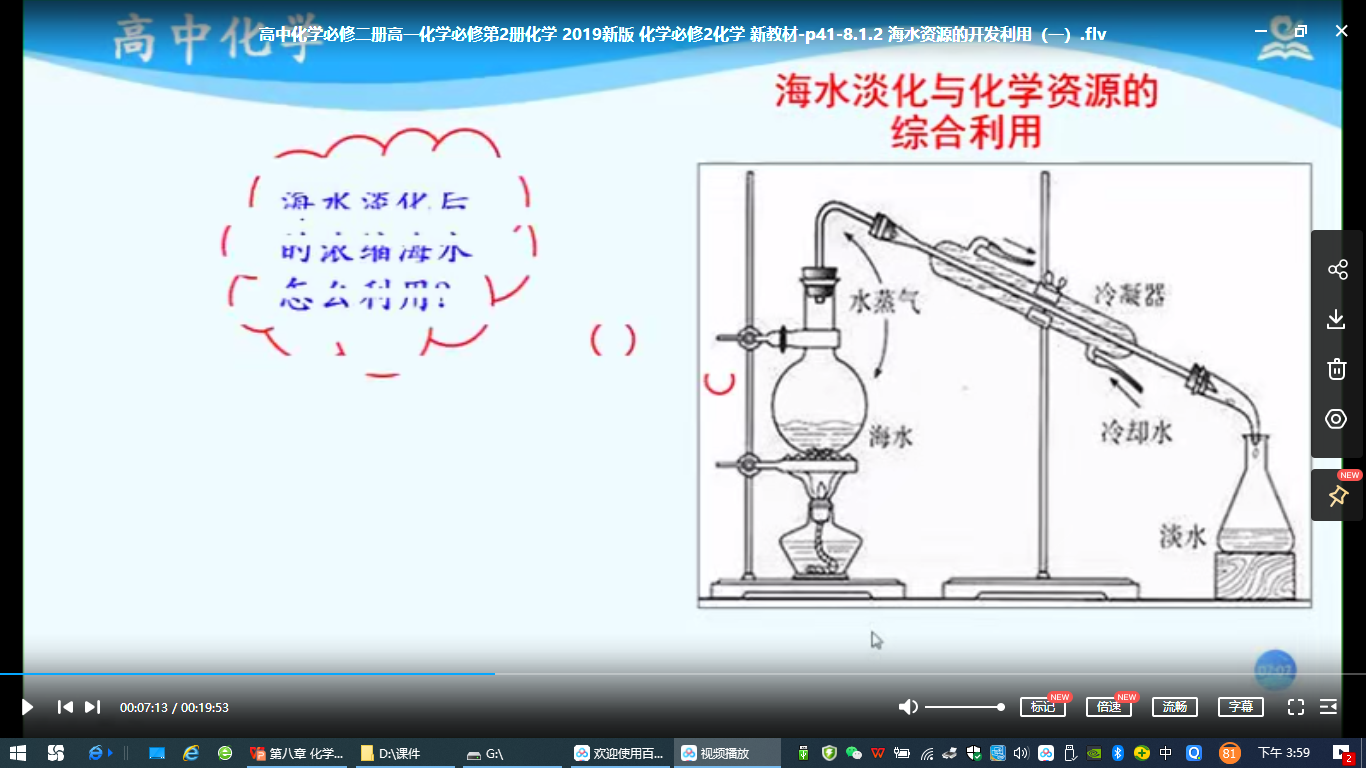 海水中水的沸点最低，首先被汽化并随之冷凝，从而使水与其它组分分离。
说说蒸馏法淡化海水的原理，观察装置图，和标准的蒸馏装置有什么区别？
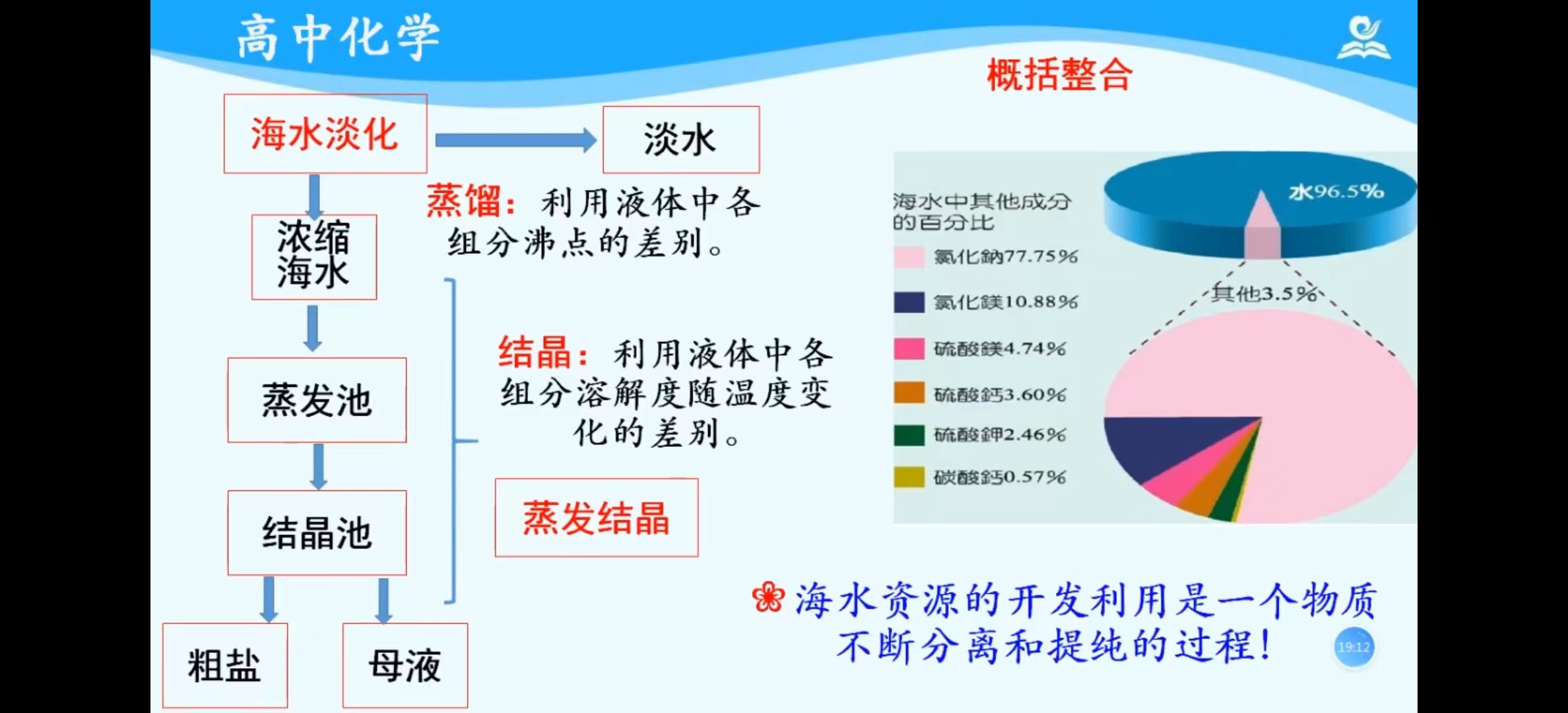 浓缩海水
蒸发池
结晶池
粗盐
母液
海水的成分
海水中化学资源的开发利用
海水制盐
具体是什么结晶方法？
也叫“苦卤”，含有高浓度的
Mg2+、K+、SO42-、Br-可从
中提取多种化工原料
结晶的方法
1、定义：一定条件下，溶液中的溶质以晶体的形式从溶液中析出的过程。
2、方法：
蒸发结晶
（减少溶剂）
冷却结晶
（冷却热饱和溶液，降低溶解度）
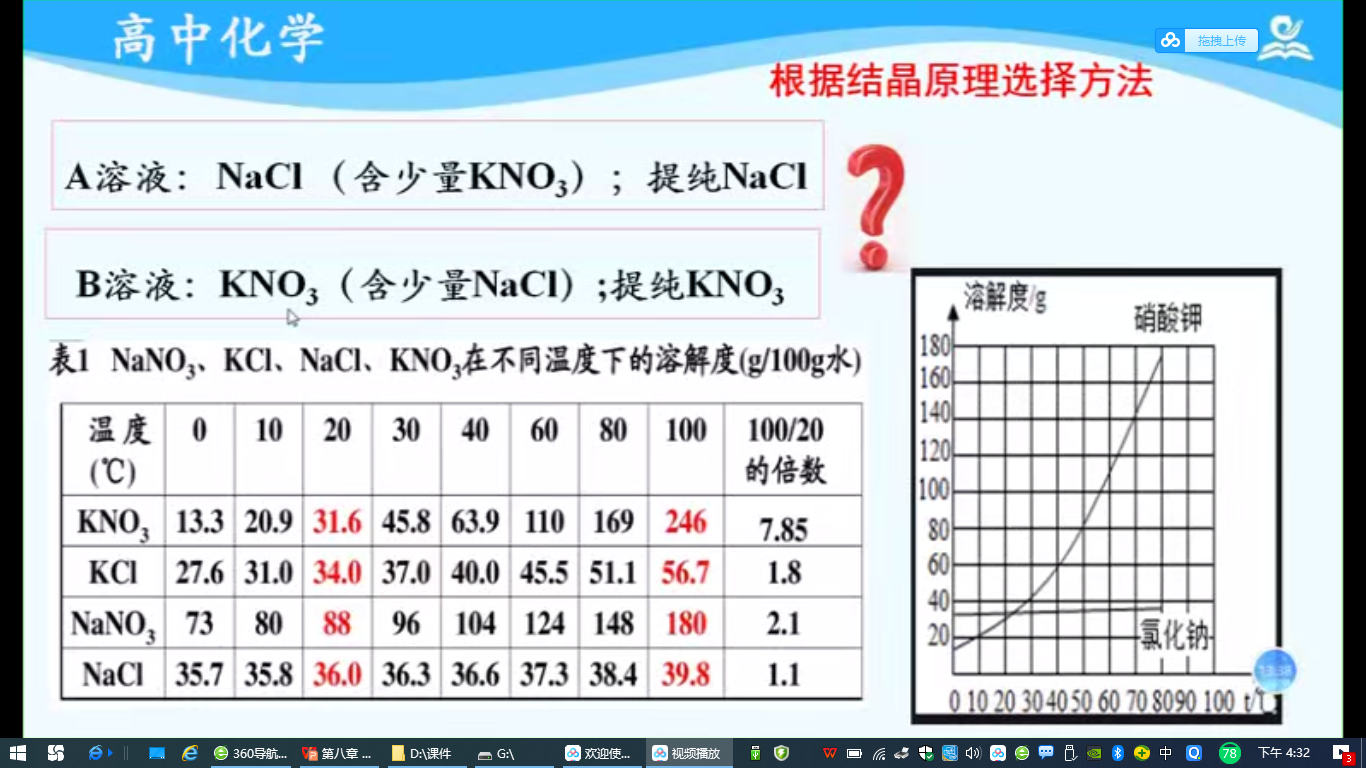 分析下面两种溶液的提纯方法
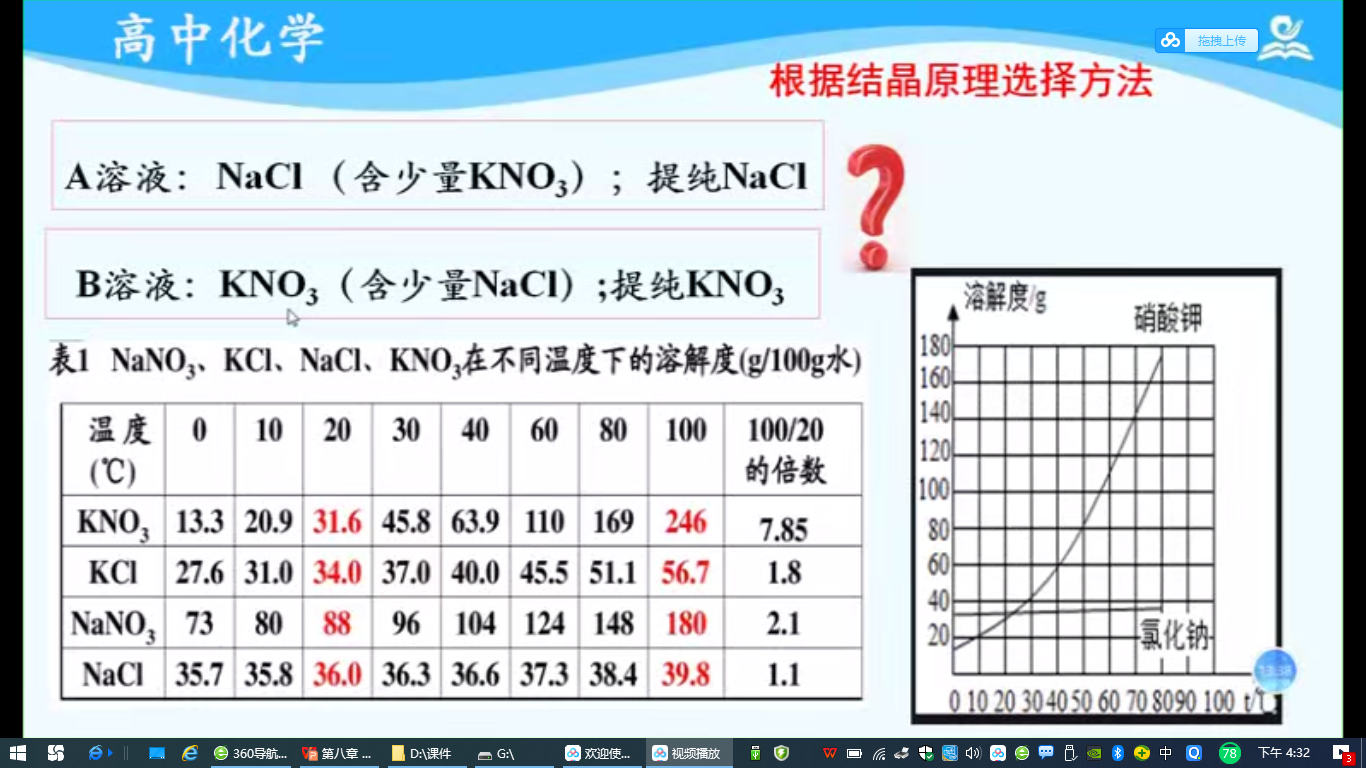 蒸发结晶 、过滤
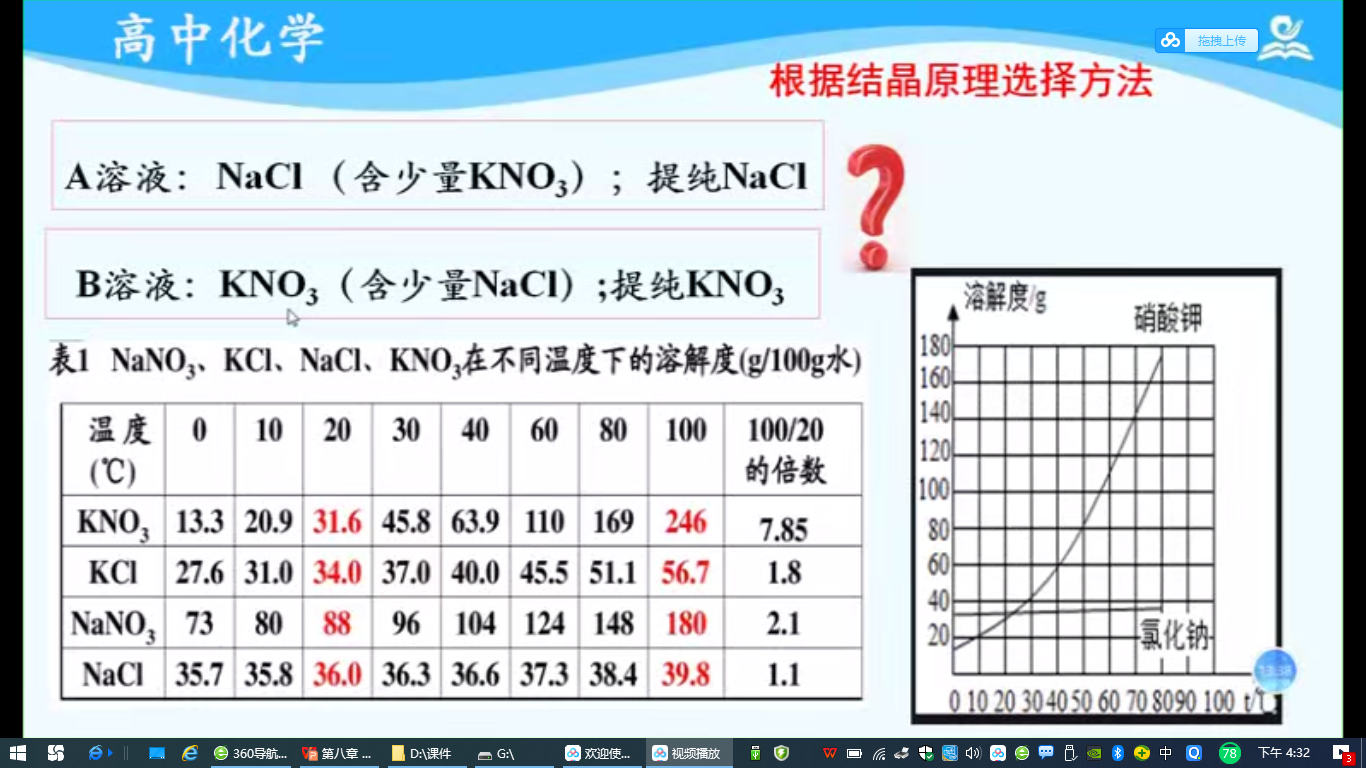 冷却结晶、过滤
海水中化学资源的开发利用
提问：1、从海水中提取元素要解决什么关键问题？
            2、如何从海水中提取溴？
资料卡片：
由于与岩石、大气和生物的相互作用，海水中溶解和悬浮着大量的无机物和有机物。海水中含量最多的O、H两种元素，加上Cl、Na、Mg、S、Ca、K、Br、C、Sr、B、F等11种元素，其总含量超过99%，其他元素为微量。虽然海水中元素的种类很多，总储量很大，但许多元素的富集程度却很低。例如，海水中金元素的总储量约为5×106 t，而1t海水中金元素的含量仅为4×10-6g。海洋还是一个远未充分开发的巨大化学资源宝库。
溴是海洋元素，地球上99%的溴
都分布于海水中，以Br-的形式存在
溴元素的应用
1、溴在照相术中，溴与碘、银的化合物担任感光剂的角色;
2、在医学上用作镇静剂，消毒药剂的红药水中，就含有溴和汞;
3、溴乙烷、溴苯等都是常用的有机试剂，在制造汽油防震剂四乙基铅时也离不了溴;
浓缩海水
蒸发池
结晶池
粗盐
母液
也叫“苦卤”，含有高浓度的Mg2+、K+、SO42-、Br-可从中提取多种化工原料
海水中化学资源的开发利用
海水提溴（Br2）
海水提溴的核心过程是什么？
Br -→Br2（发生氧化反应）
如何选择合适的氧化剂？
选择原则：1、科学性（氧化性比Br2强）
2、简约型（原料廉价易得，操作简单）
3、安全性（减少或消除工业生产对环境的污染）
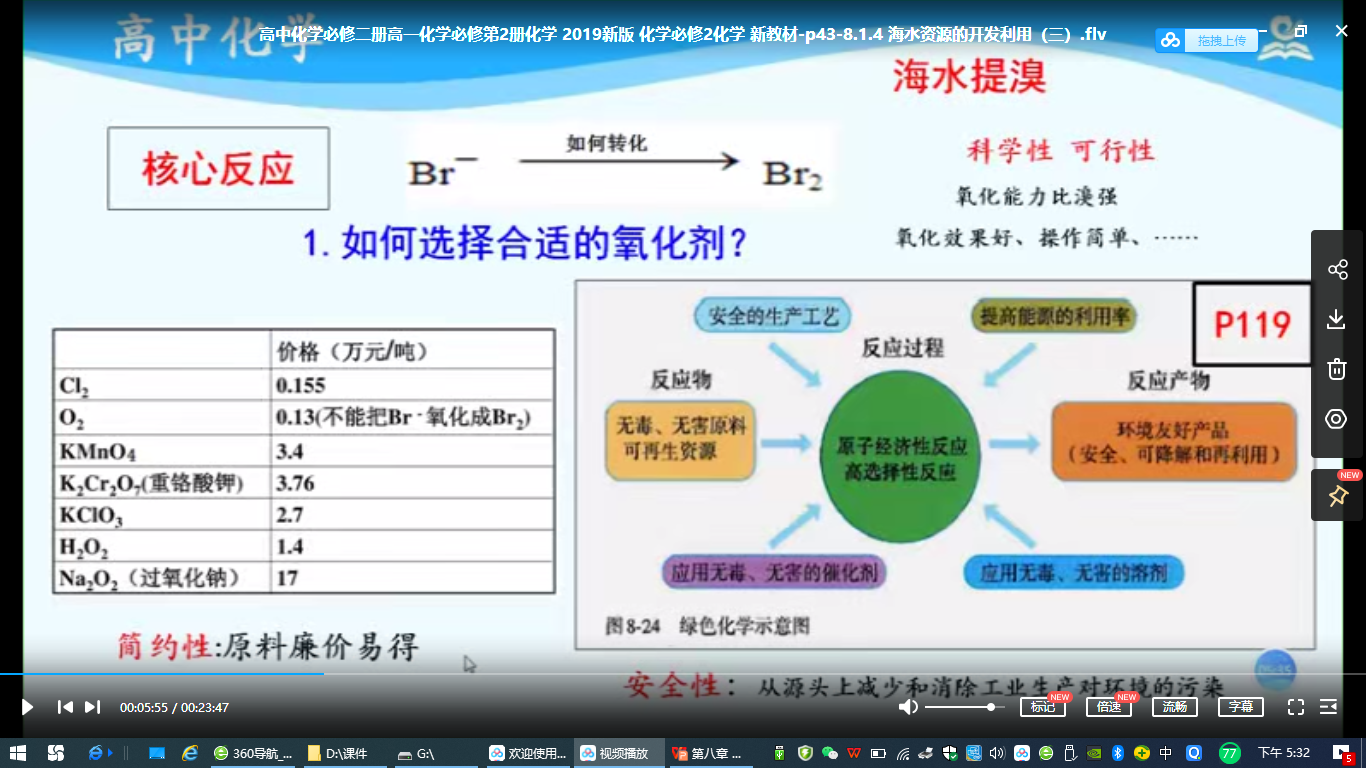 海水中化学资源的开发利用
海水提溴（Br2）
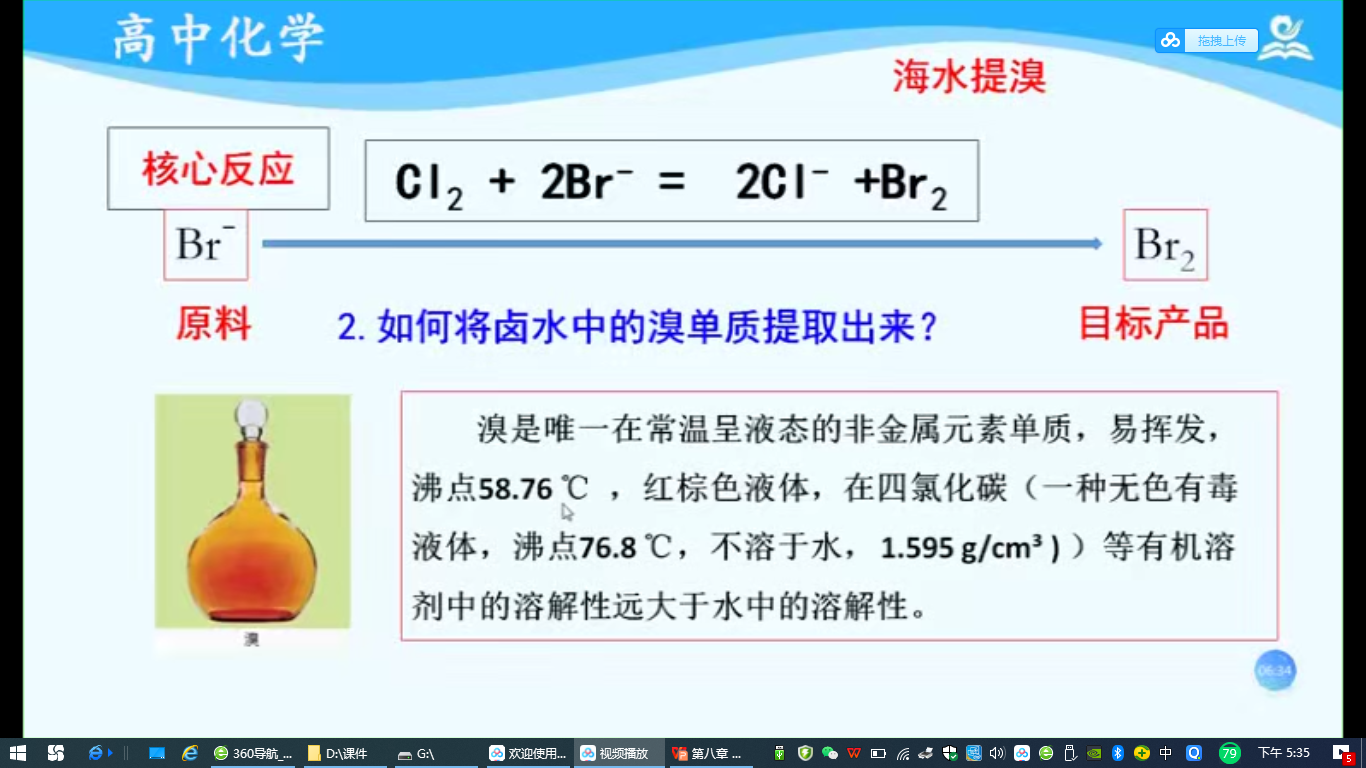 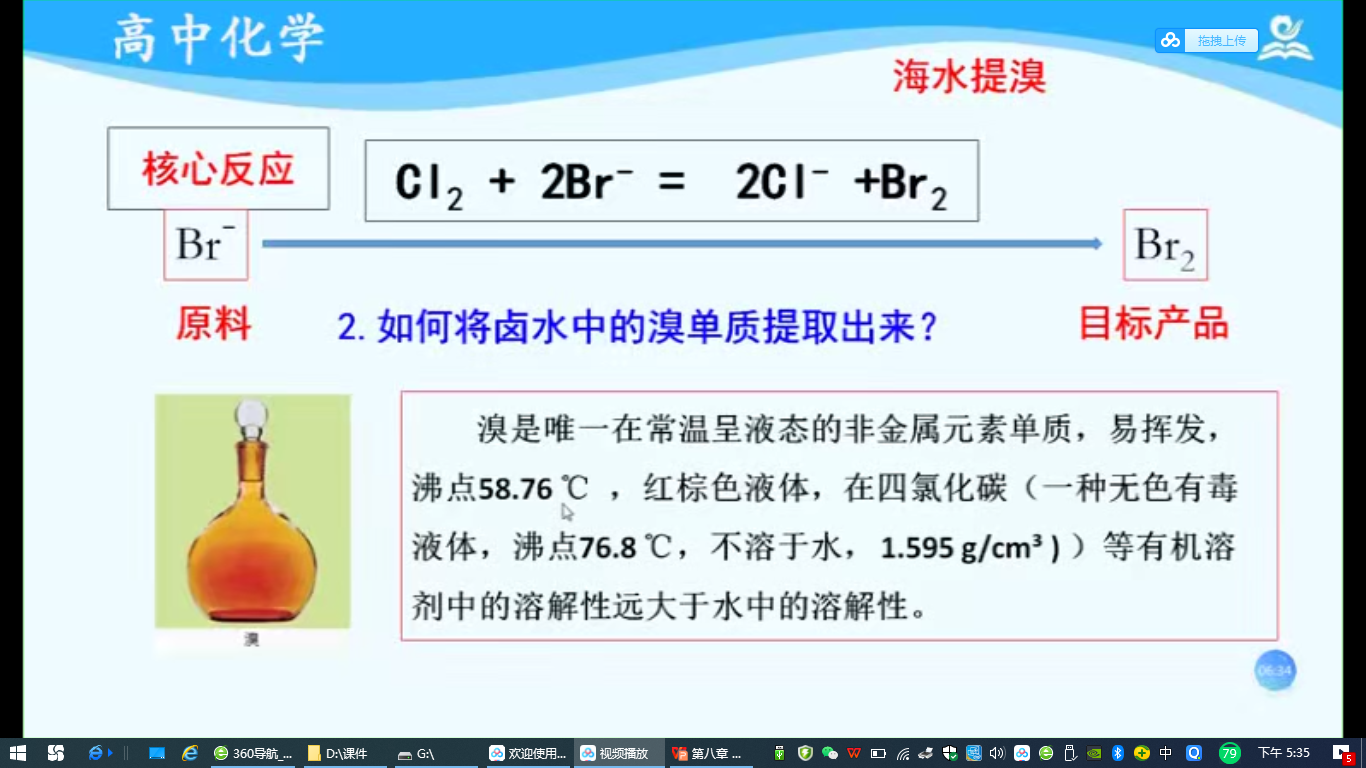 如何将溴单质从苦卤中提取出来？
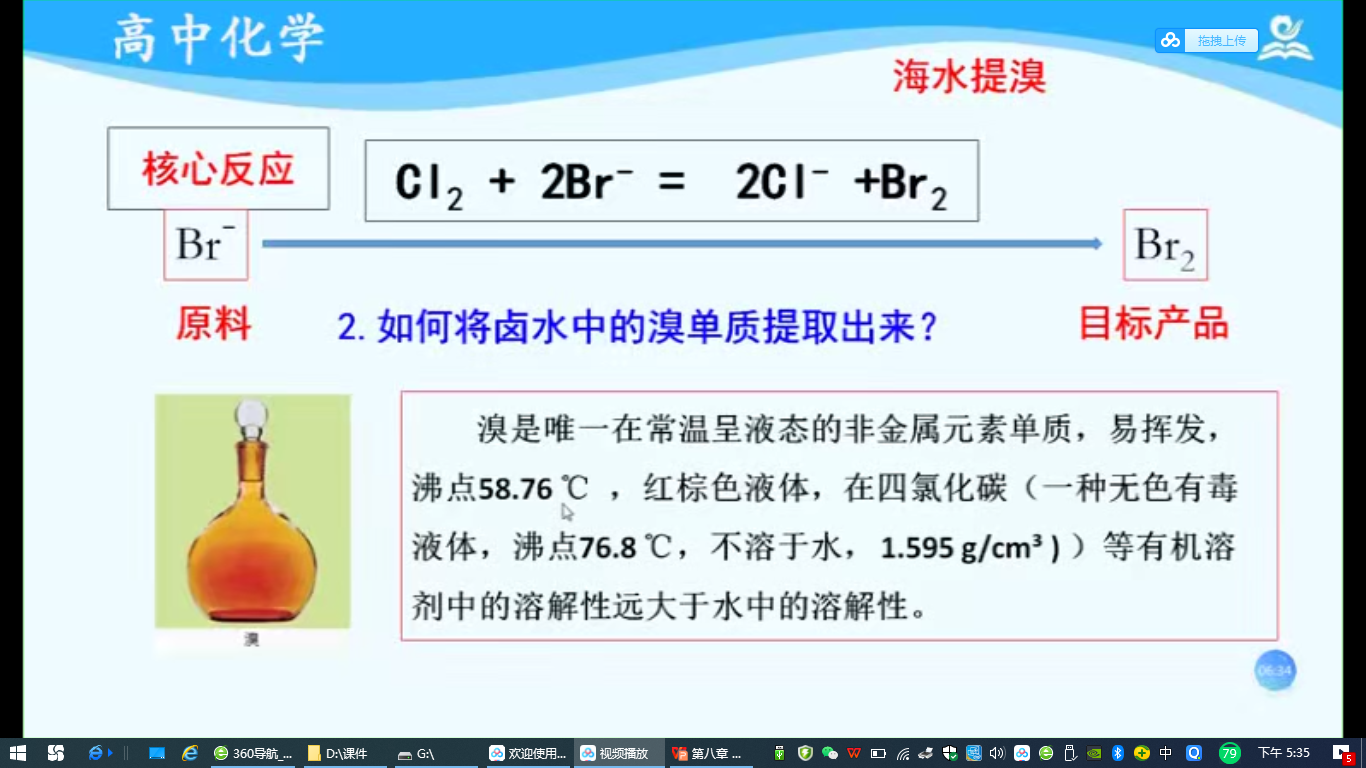 介绍两种分离提纯方法
萃取∶是利用A物质在B溶剂中的溶解能力小于在C溶剂中的溶解能力，把A物质从B溶剂提取到C溶剂里（B和C互不相溶）的分离方法。
分液∶是利用两种液体互不相溶的性质将两种液体分离的方法。
海水中化学资源的开发利用
海水提溴（Br2）
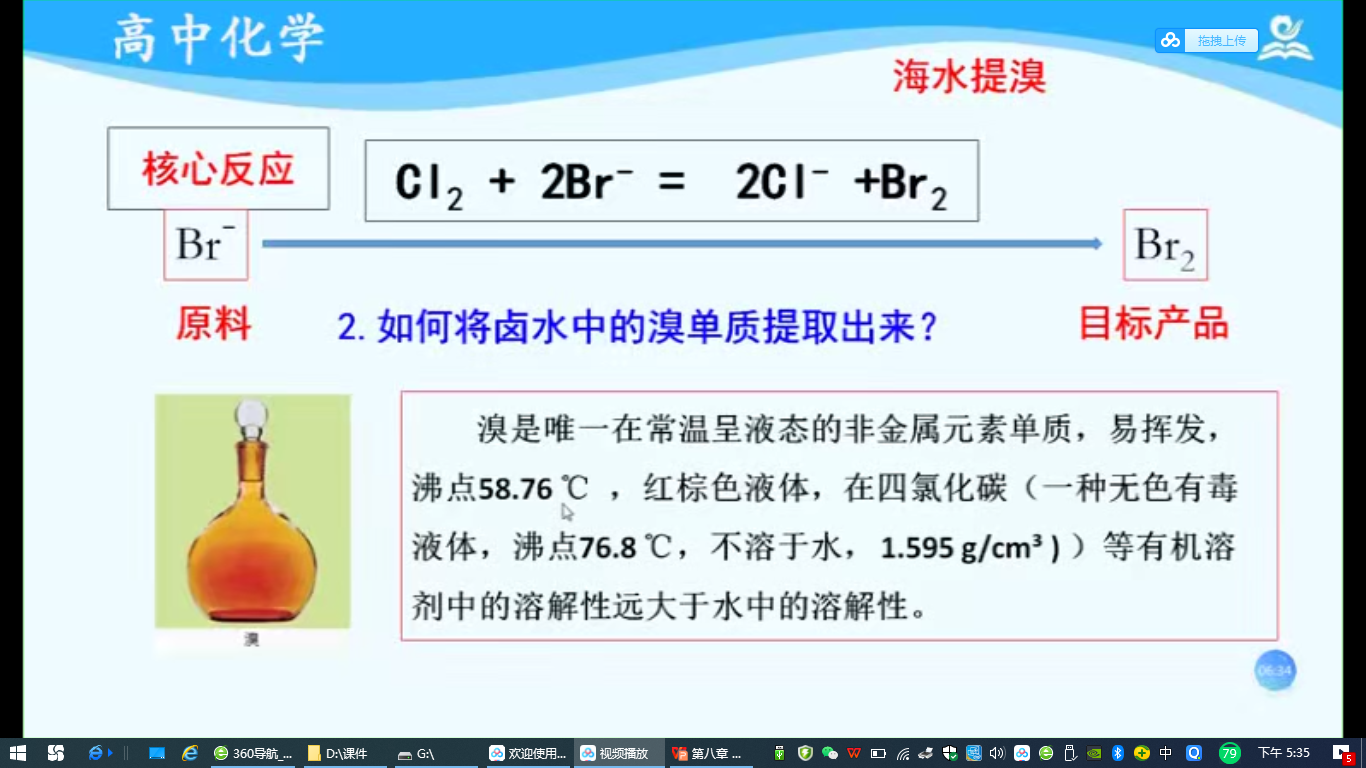 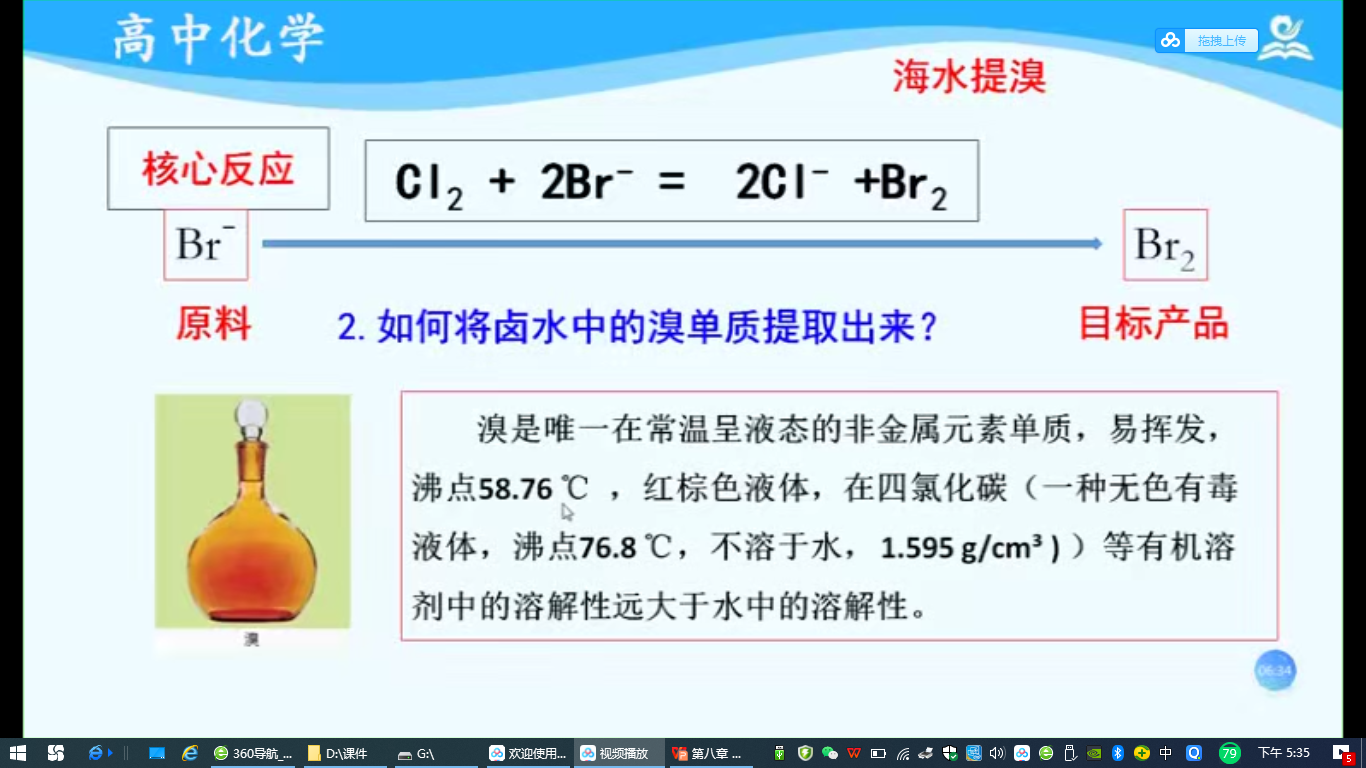 如何将溴单质从苦卤中提取出来？
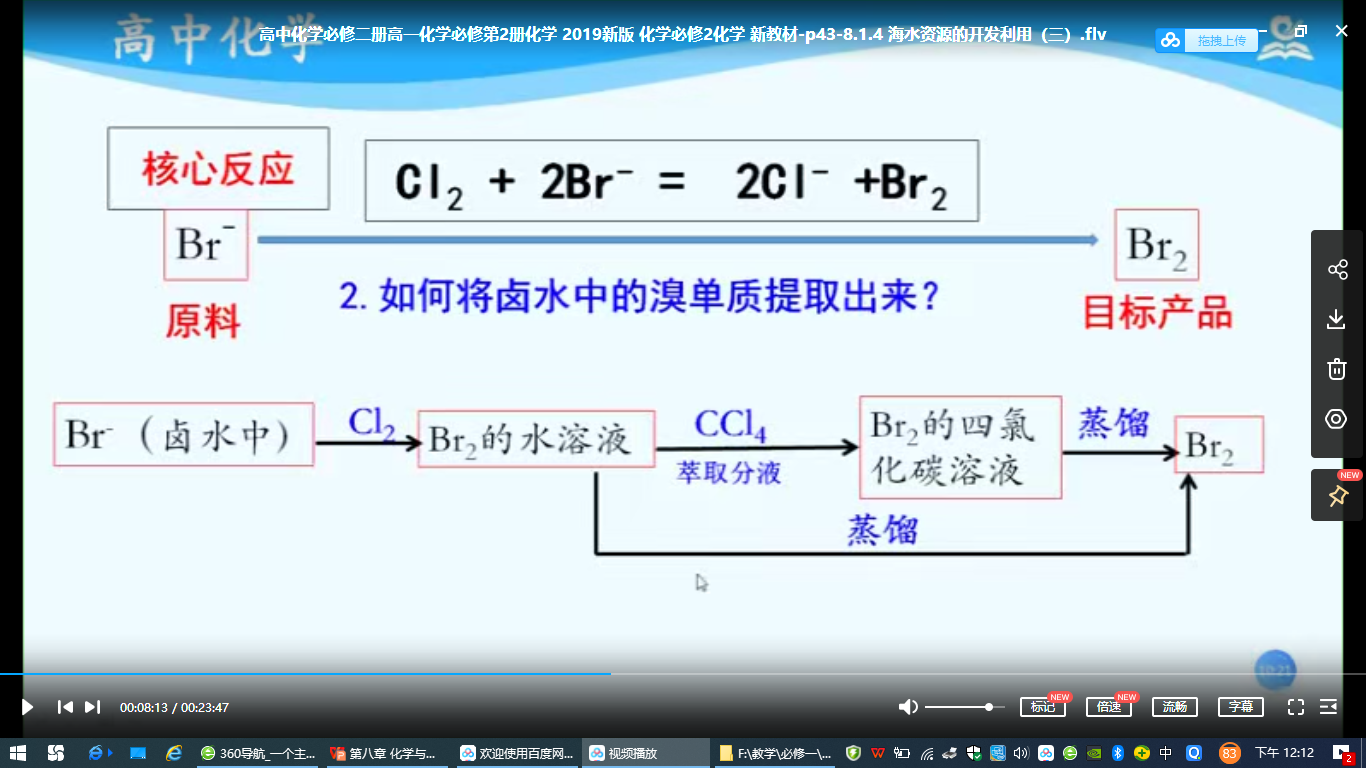 阅读教材P101图8-4海水提溴工艺流程示意图，
1、写出吸收塔中反应的离子方程式；
2、将图８-４转化成简单流程图；
3、分析对比两种流程，找出相似性和差异性，解释差异产生的可能原因。
硫酸酸化
空气吹出
SO2和水
吸收
Cl2氯化
Cl2氯化
冷凝
水蒸气
分离
蒸馏
海水中化学资源的开发利用
为什么不用四氯化碳萃取分液后再蒸馏？
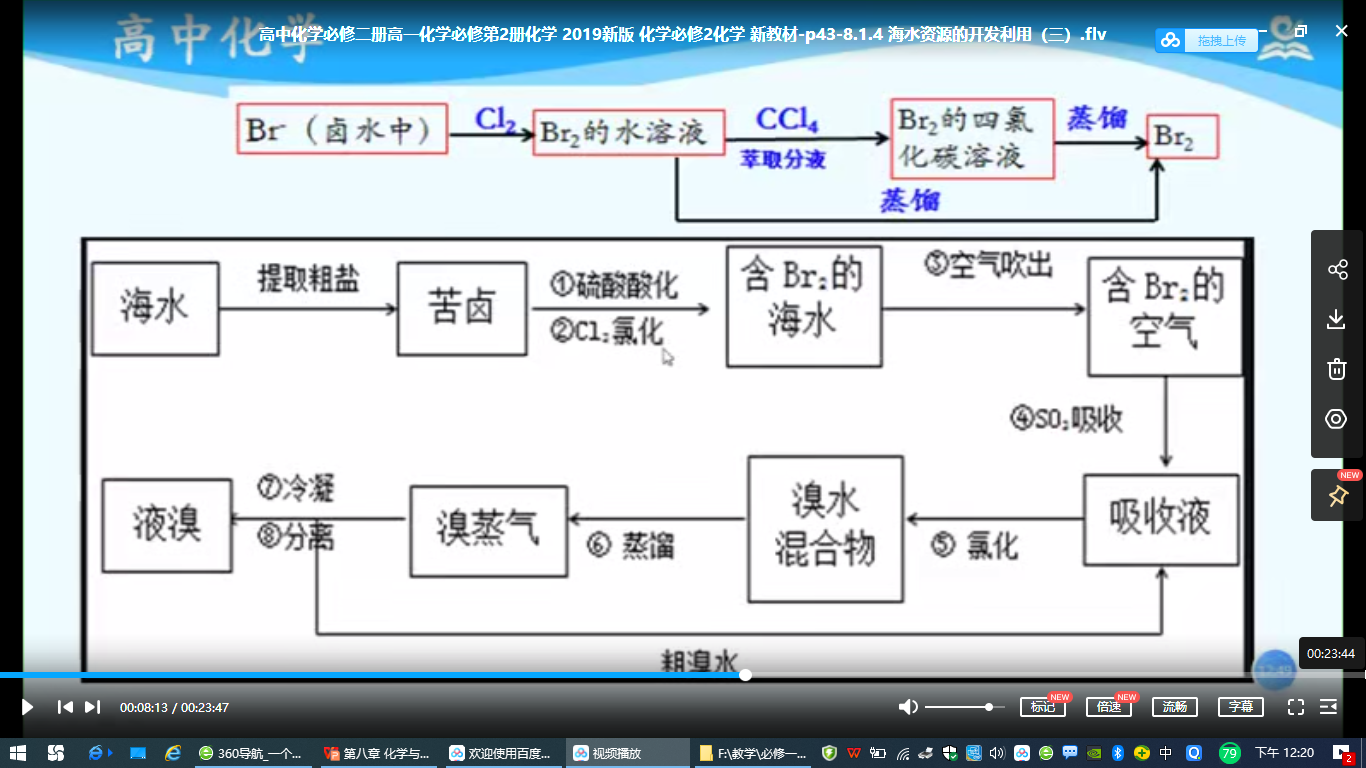 海水提溴（Br2）
模型建构：结合海水提溴试着总结工业提取物质的一般思路和方法？
海水
含Br -
含Br2
的海水
含Br2
的空气
含HBr的吸收液
为什么氯化时需要酸化？
溴单质的浓度大大提高
含Br2的酸液
溴蒸汽
液溴
再次氯化后的溴水酸液与第一次氯化后的有什么差异？
硫酸酸化
空气吹出
SO2和水
吸收
Cl2氯化
Cl2氯化
蒸发浓缩
冷凝
水蒸气
分离
蒸馏
模型建构：工业提取物质的一般思路和方法
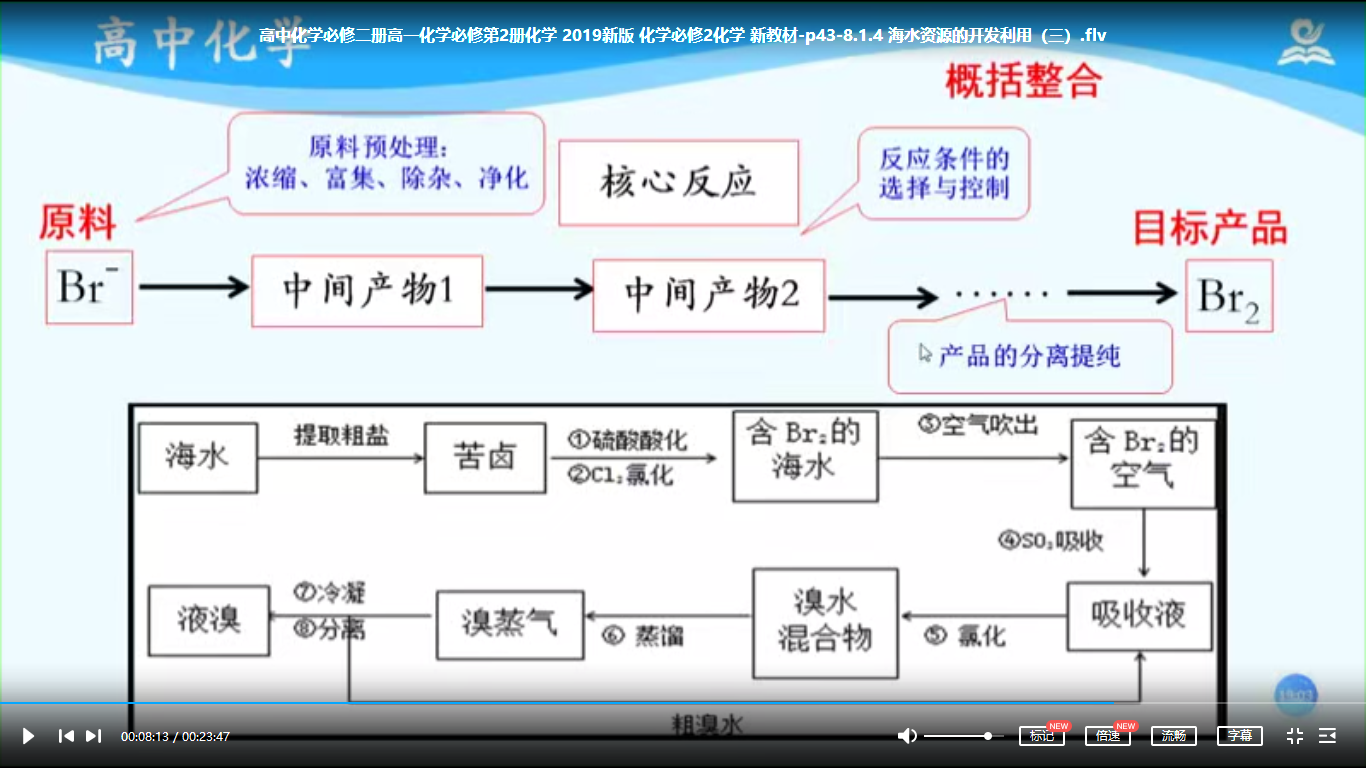 苦卤含Br -
含Br2
的海水
含Br2
的空气
含HBr的吸收液
含Br2的酸液
海水
含Br -
溴蒸汽
液溴
海水提溴的工艺流程
关键问题
1:为什么要从海水中提溴?  
2:实际工业生产中，为什么要先对海水中的溴进行富集?
 3:海水提溴的原理是什么?请结合教材中的流程图用一句话简述。
4：如何实现转化？为什么选择氧化剂为氯气？
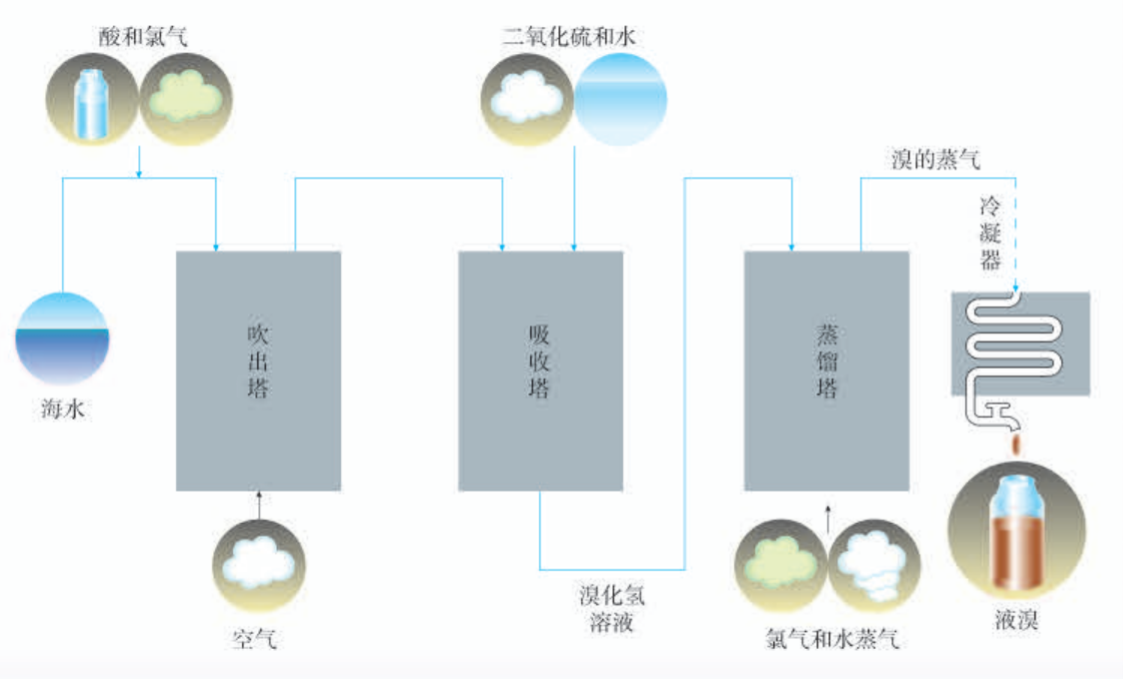 模型建构：结合海水提溴试着总结工业提取物质的一般思路和方法
硫酸酸化
空气吹出
SO2和水
吸收
Cl2氯化
Cl2氯化
蒸发浓缩
冷凝
水蒸气
分离
蒸馏
模型建构：工业提取物质的一般思路和方法
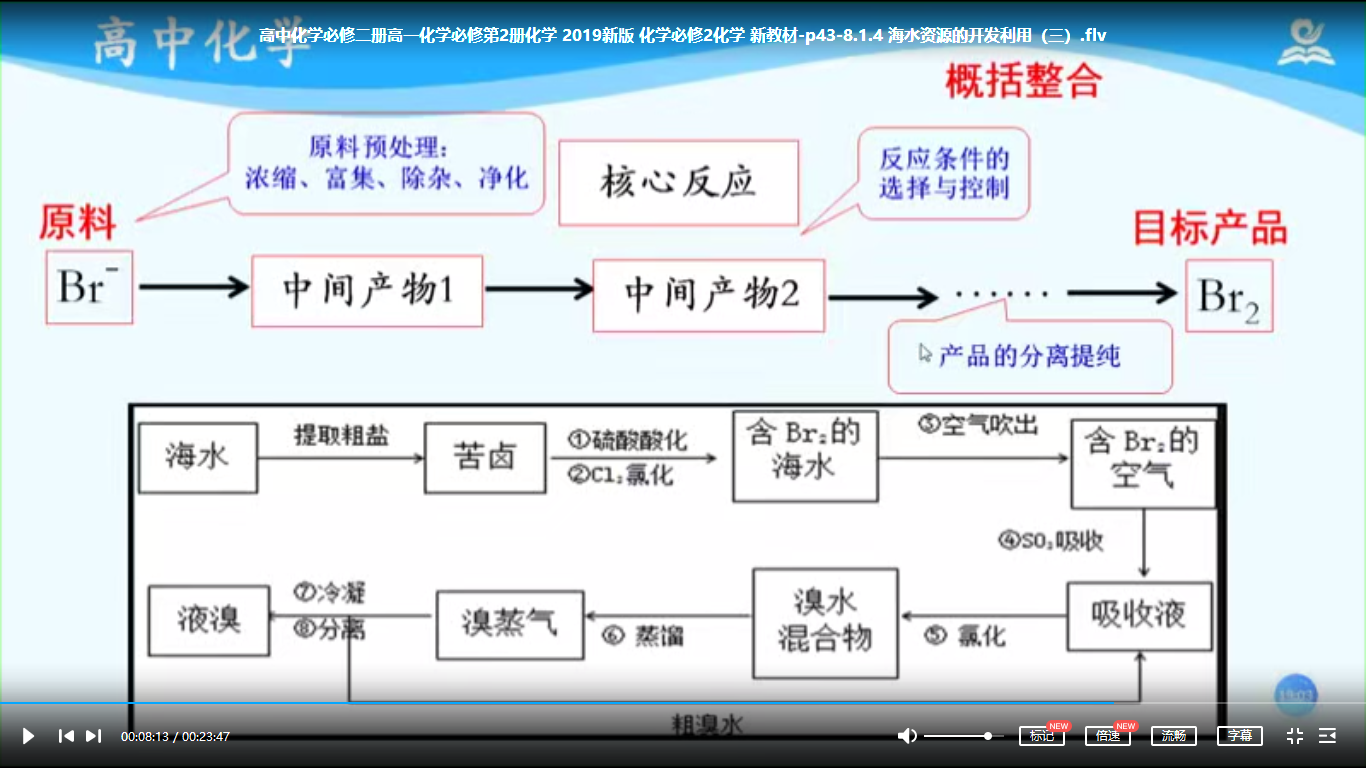 苦卤含Br -
含Br2
的海水
含Br2
的空气
含HBr的吸收液
含Br2的酸液
海水
含Br -
溴蒸汽
液溴
关键问题：
此流程的目的是什么?
流程中涉及哪些步骤?
每一步的作用是什么?
流程中涉及哪些化学知识?
涉及的主要反应有哪些?
用到了哪些分离和提纯的操作?
海水中化学资源的开发利用
海水提镁
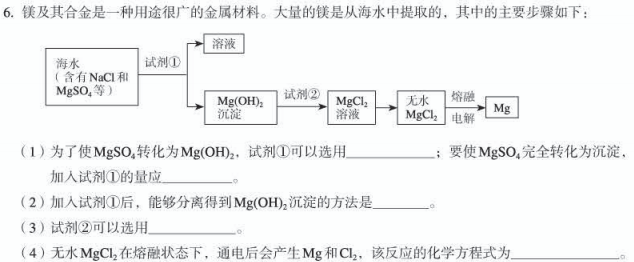